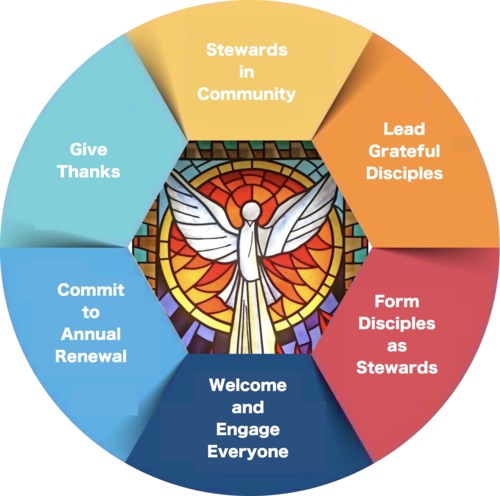 Becoming Stewards  Saints Peter & Paul Parish
2019 Stewardship Plan
“Not only are people’s lives changed…when  parishes form parishioners as disciples and stewards, the parish itself is transformed”( Lisa Anslinger, “Grateful Disciples”)
Aligns to Goals:

Welcome
Faith Formation
Winter / Ordinary Time
Formation / Communication         How & Who?                               Welcome                      How & Who?                Faith Formation                How & Who?
“The parish is more than simply the place where people come to Mass or participate in sacramental preparation.  
The parish is a community of believers who are committed to Christ and to living as disciples” (Leisa Anslinger, “Grateful Disciples”)
Aligns to Goals:

Welcome
Faith Formation
Lent
Formation / Communication         How & Who?                  Welcome                      How & Who?             Faith Formation                     How & Who?
Aligns to Goals:

Welcome
Faith Formation
“Stewardship is an expression of discipleship with the power to change how we understand and live our lives” (Stewardship, a Disciple’s Response, Introduction)
Easter
Formation / Communication         How & Who?               Welcome                    How & Who?                  Faith Formation                How & Who?
Aligns to Goals:

Welcome
Faith Formation
“For disciples of Christ - everyone who responds to Jesus’ invitation , ‘Come follow me’ – Christian stewardship is an obligation, not an option” (Stewardship, a Disciple’s Response, 14)
Pentecost
Formation / Communication         How & Who?                 Welcome               How & Who?                Faith Formation                 How & Who?
Aligns to Goals:

Welcome
Faith Formation
Summer / Ordinary Time
Formation / Communication                How & Who?                  Welcome                          How & Who?
Autumn / Ordinary Time
Aligns to Goals:

Welcome
Faith Formation
Formation / Communication                     How & Who?                         Welcome                      How & Who?              Faith Formation     How & Who?
“The change of mind, heart, and life that is brought about by embracing stewardship does not happen overnight.  Because the circumstances of our lives change daily, growth as a disciple and good steward is a continual process of conversion” ( Lisa Anslinger, “Grateful Disciples”)
Aligns to Goals:

Welcome
Faith Formation
Advent / Christmas
Formation / Communication                How & Who?                         Welcome                      How & Who?                   Faith Formation           How & Who?
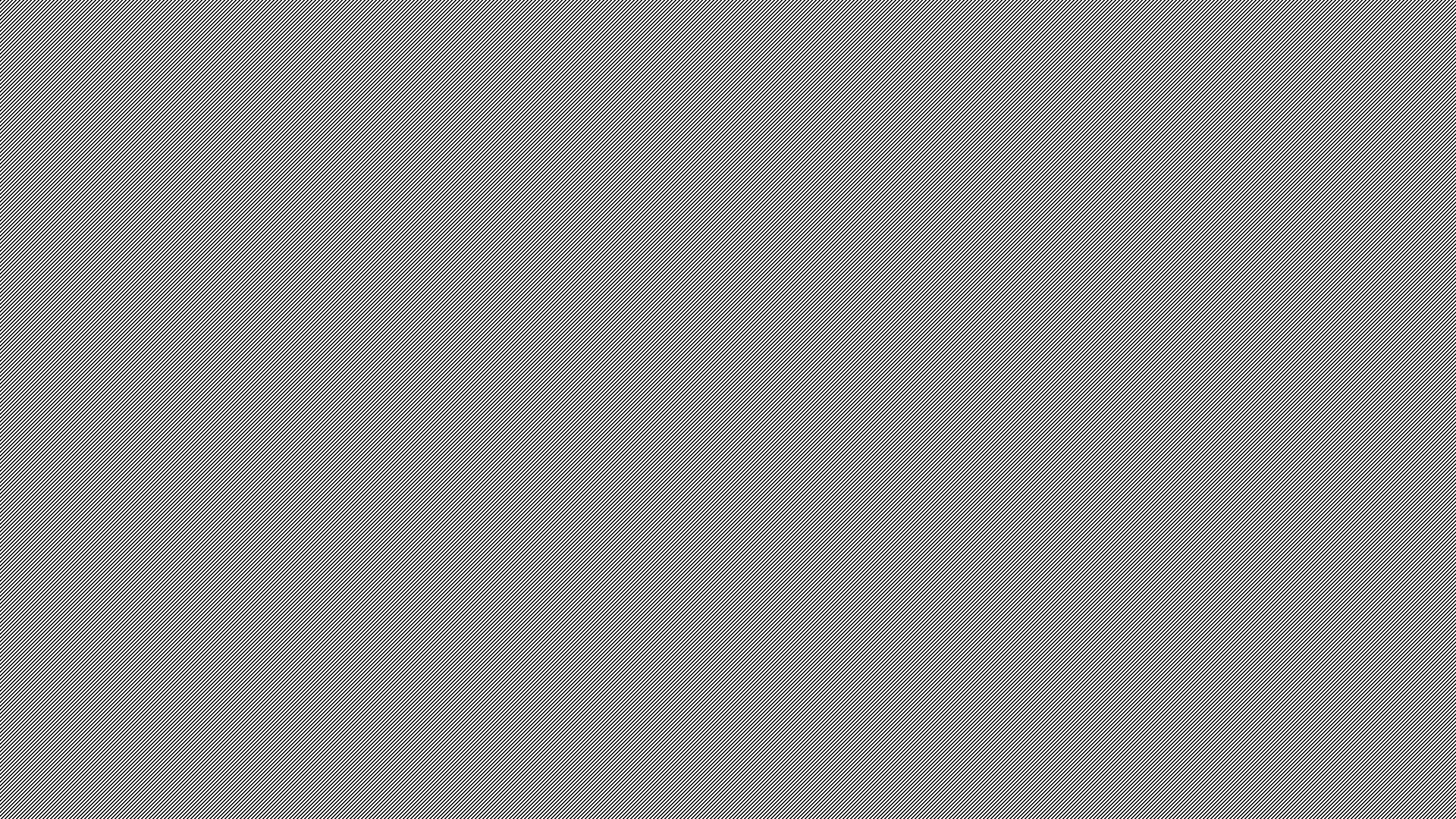 Ben Berrini
Paul Dreabit
Deacon Don Crane
Kathy Grinaway
Don Prescavage
Fr. Jack Lambert
Thank you for taking this journey with us
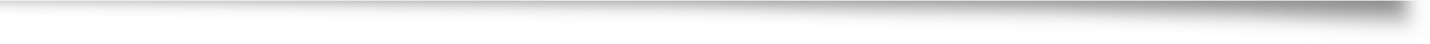